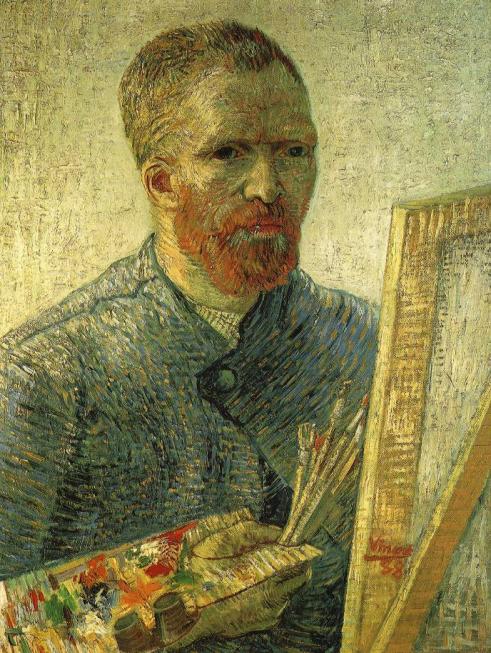 Винсент  
Ван Гог 

(1853 – 1890гг)
Автопортрет
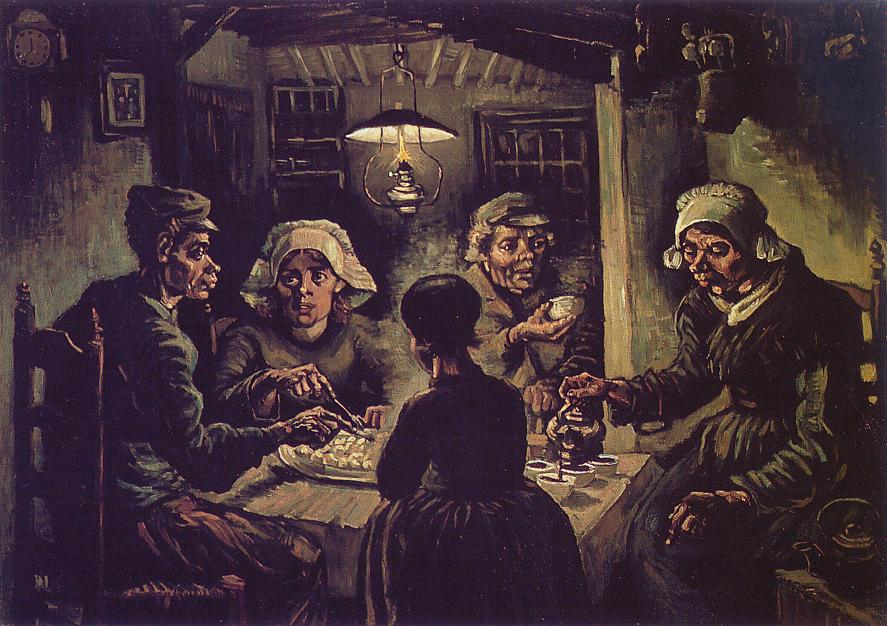 Едоки картофеля   1885г
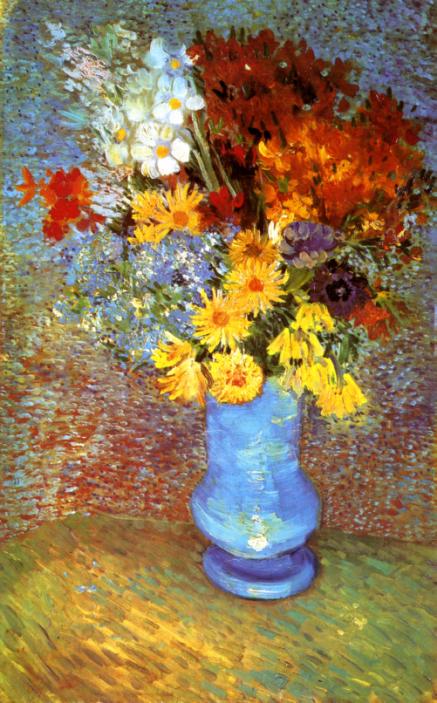 Ваза с маргаритками и анемонами  

1887г
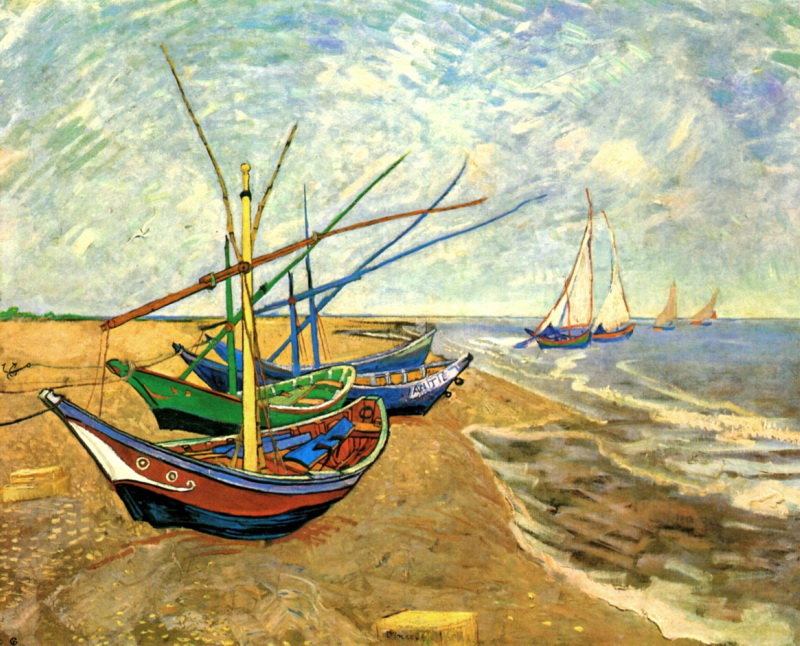 Лодки в Сен – Мари 1888г
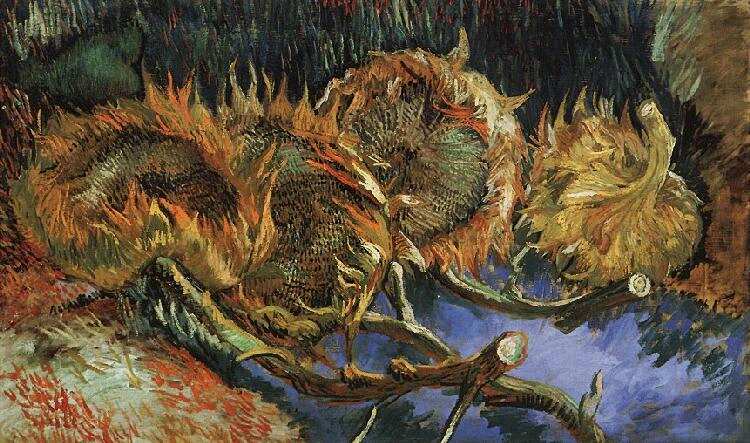 Четыре подсолнуха   1887г
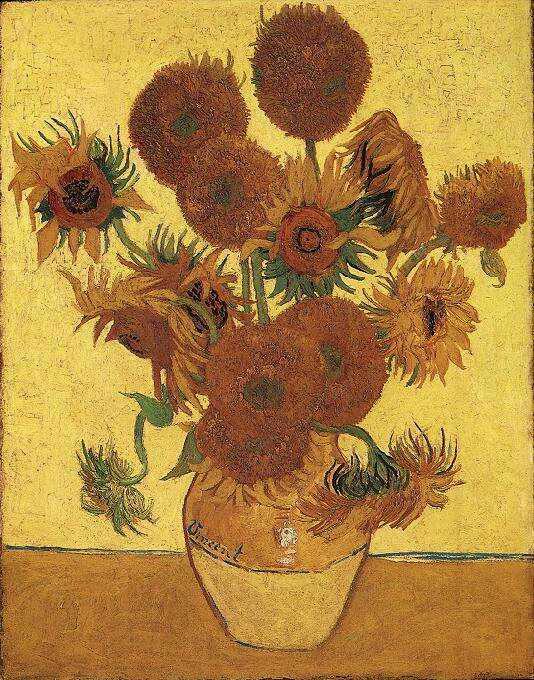 Подсолнухи
1887г
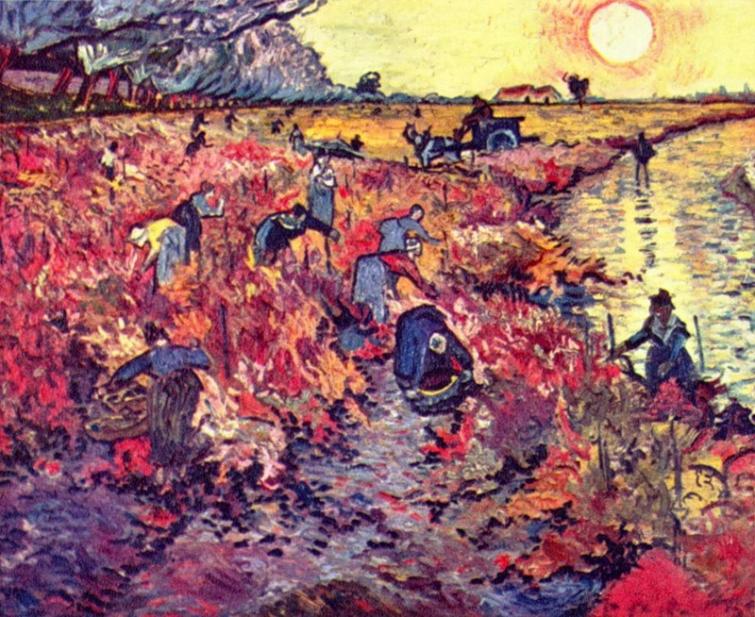 Красные виноградники в Арле   1888г
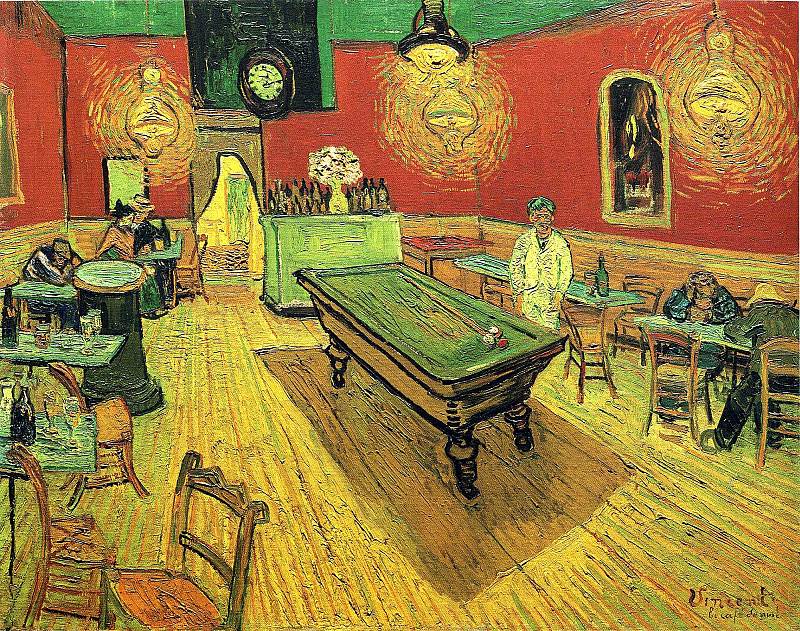 Привокзальное кафе в Арле 1889г
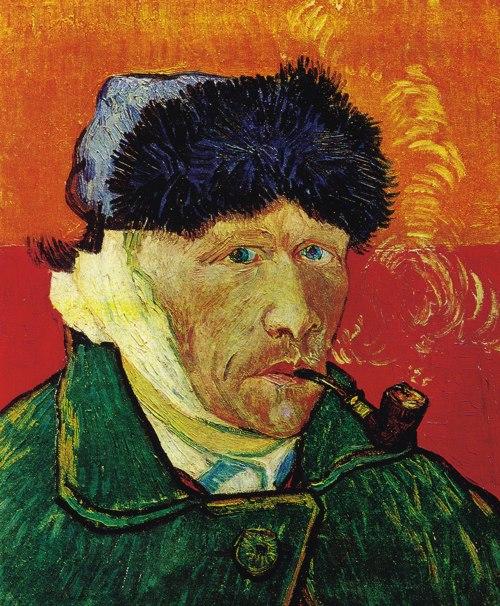 Автопортрет
 
1889г
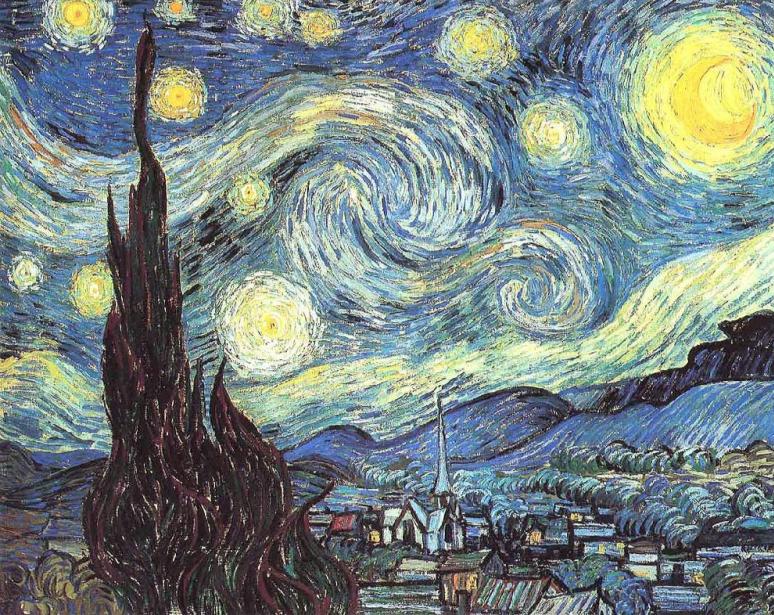 Звёздная ночь   1889г
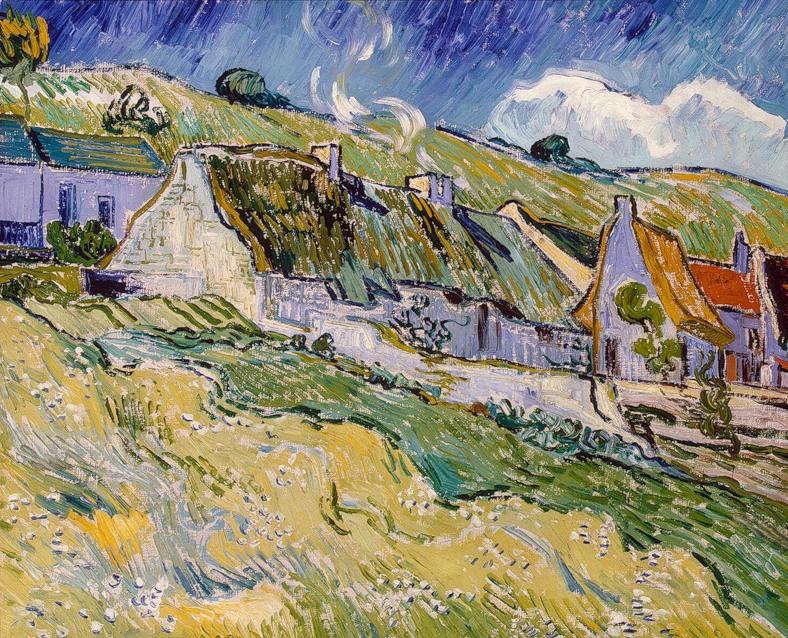 Хижины в Овере  1890г
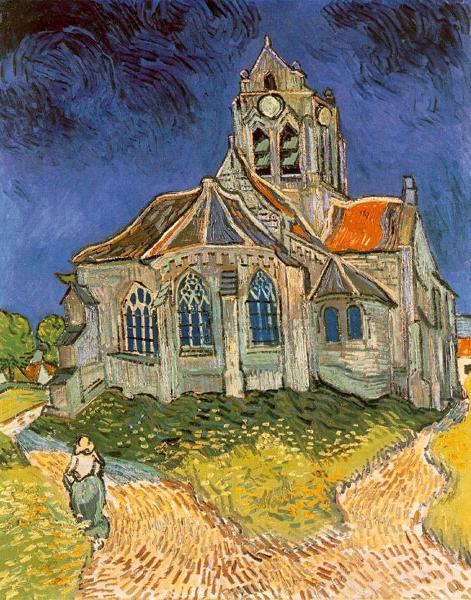 Церковь 
в Овере 

 1890г
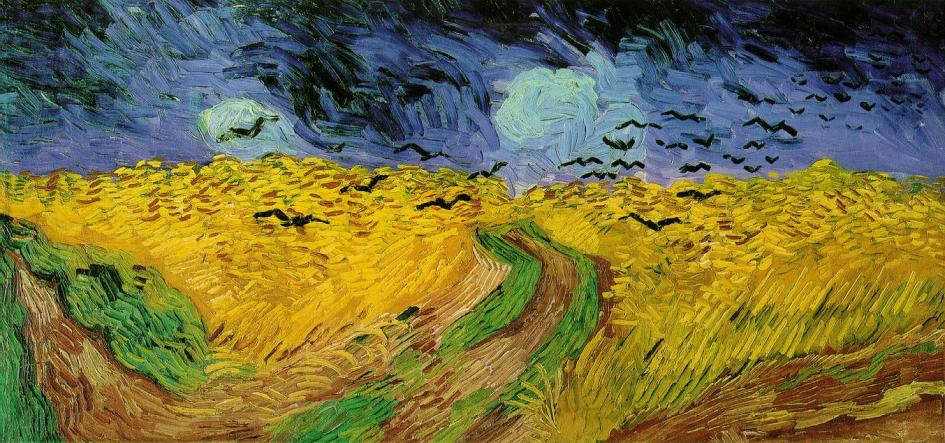 Вороны над полем пшеницы 
1890г